Lesson One
Learning objectives:
To revisit and practise past simple, past continuous and ‘used to’ to describe past events and habits
To practise sentence rhythm and pronunciation of –ed endings
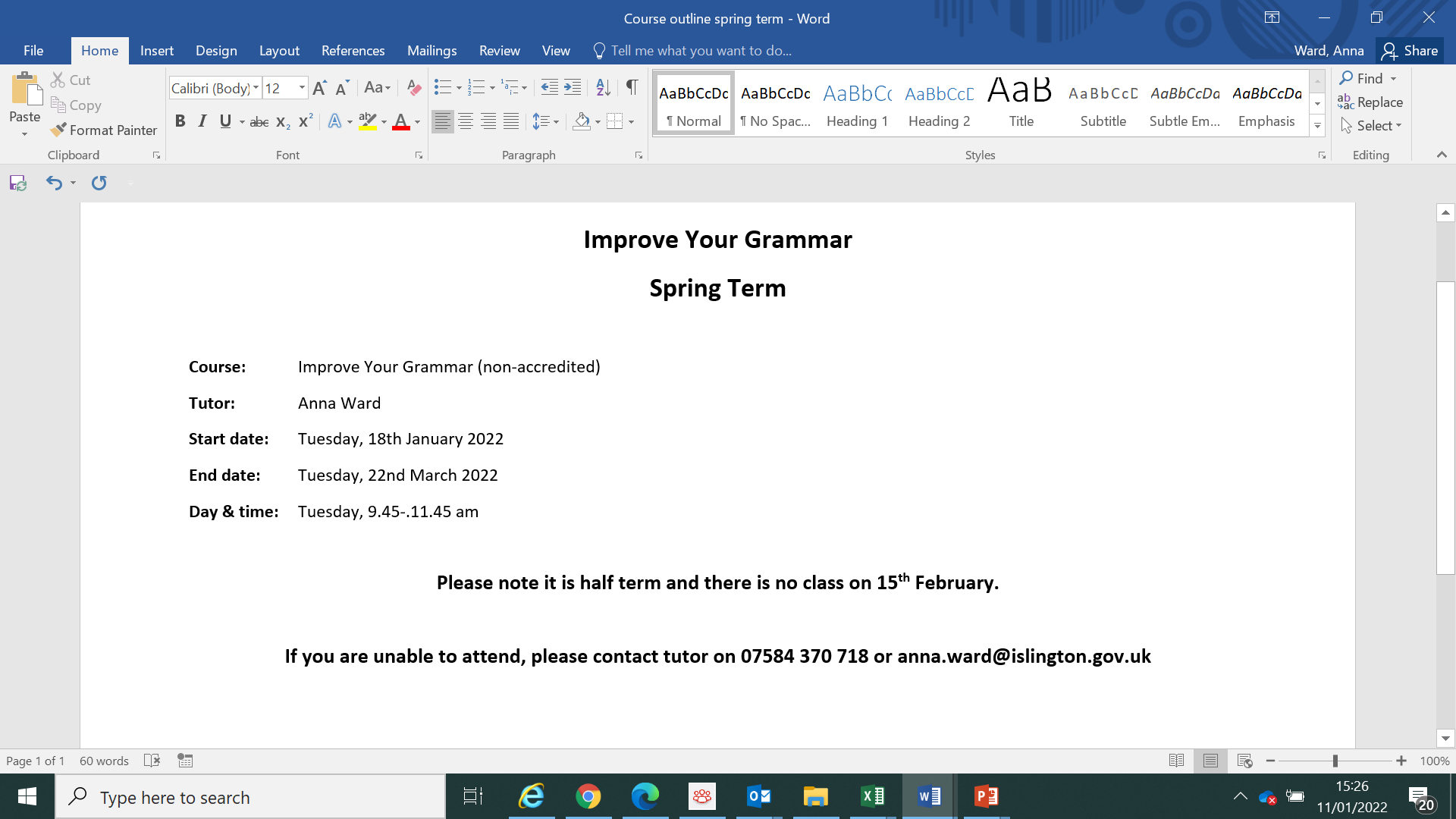 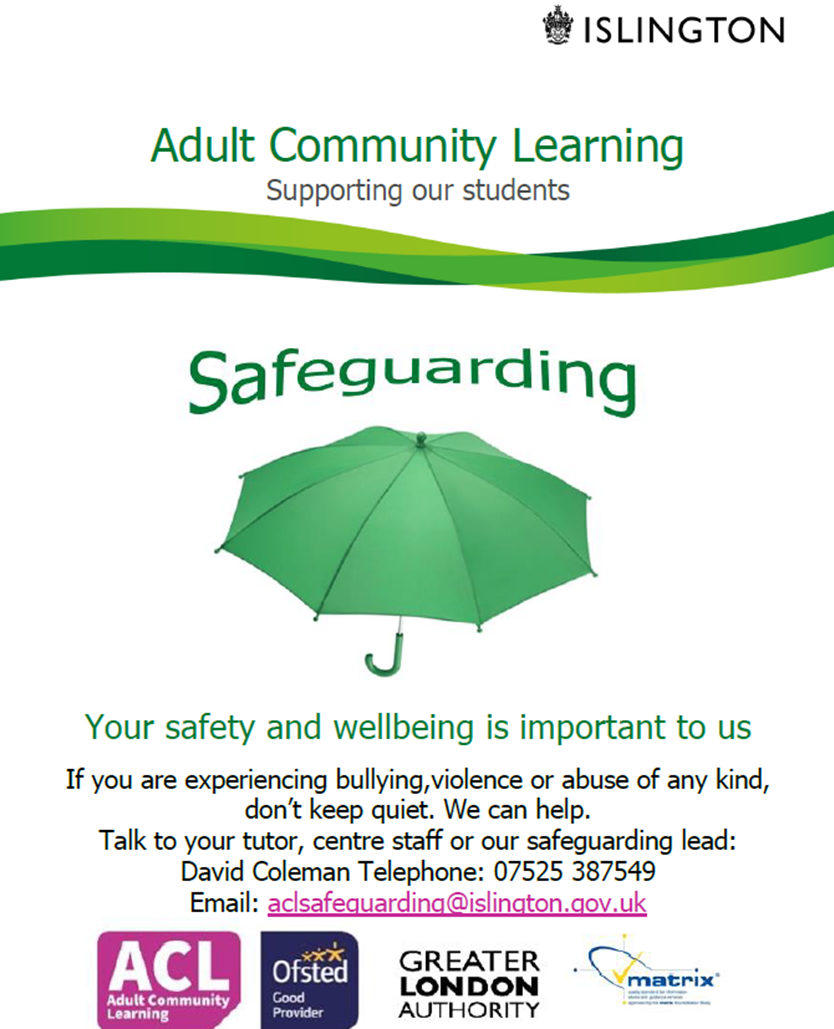 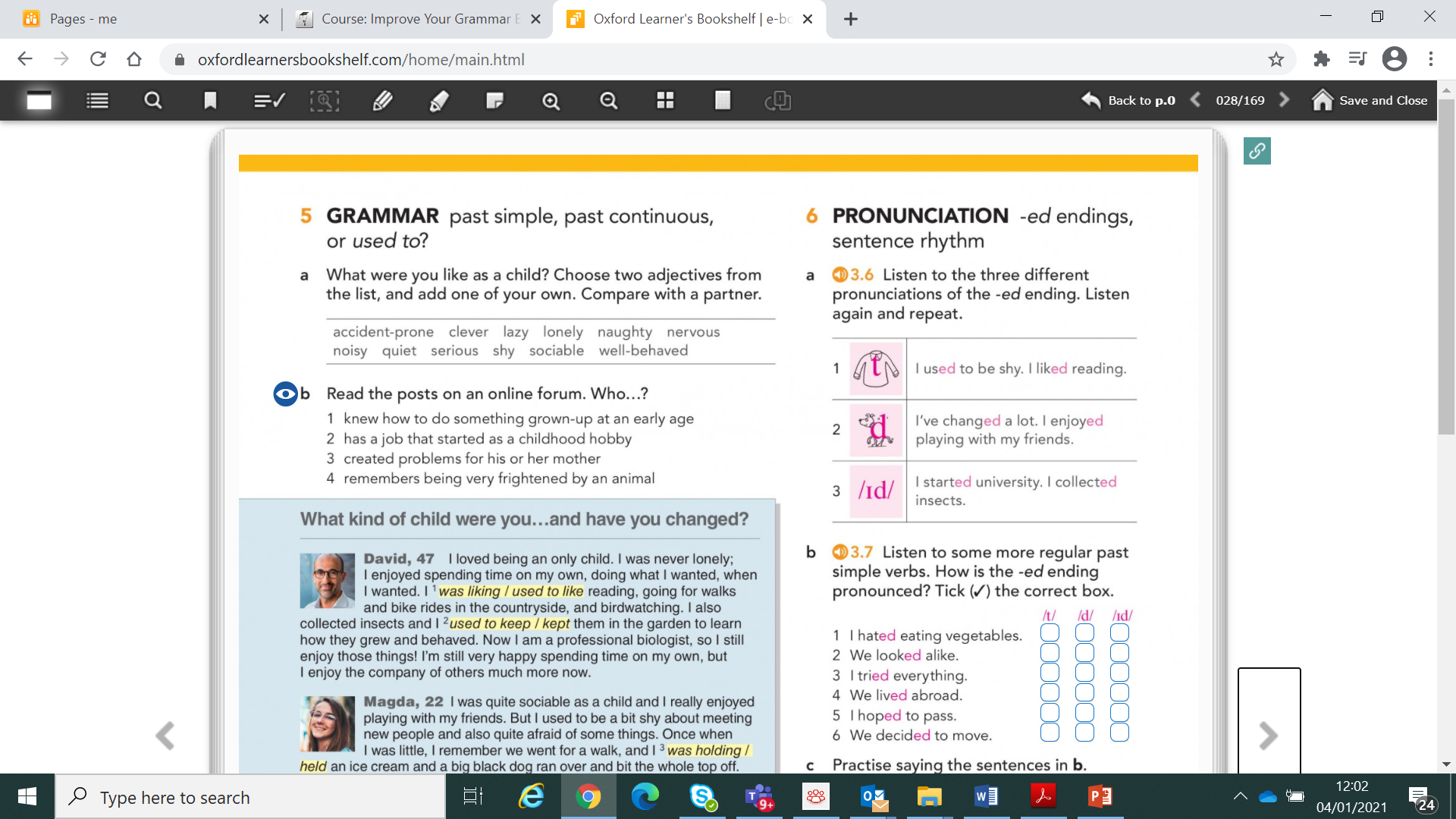 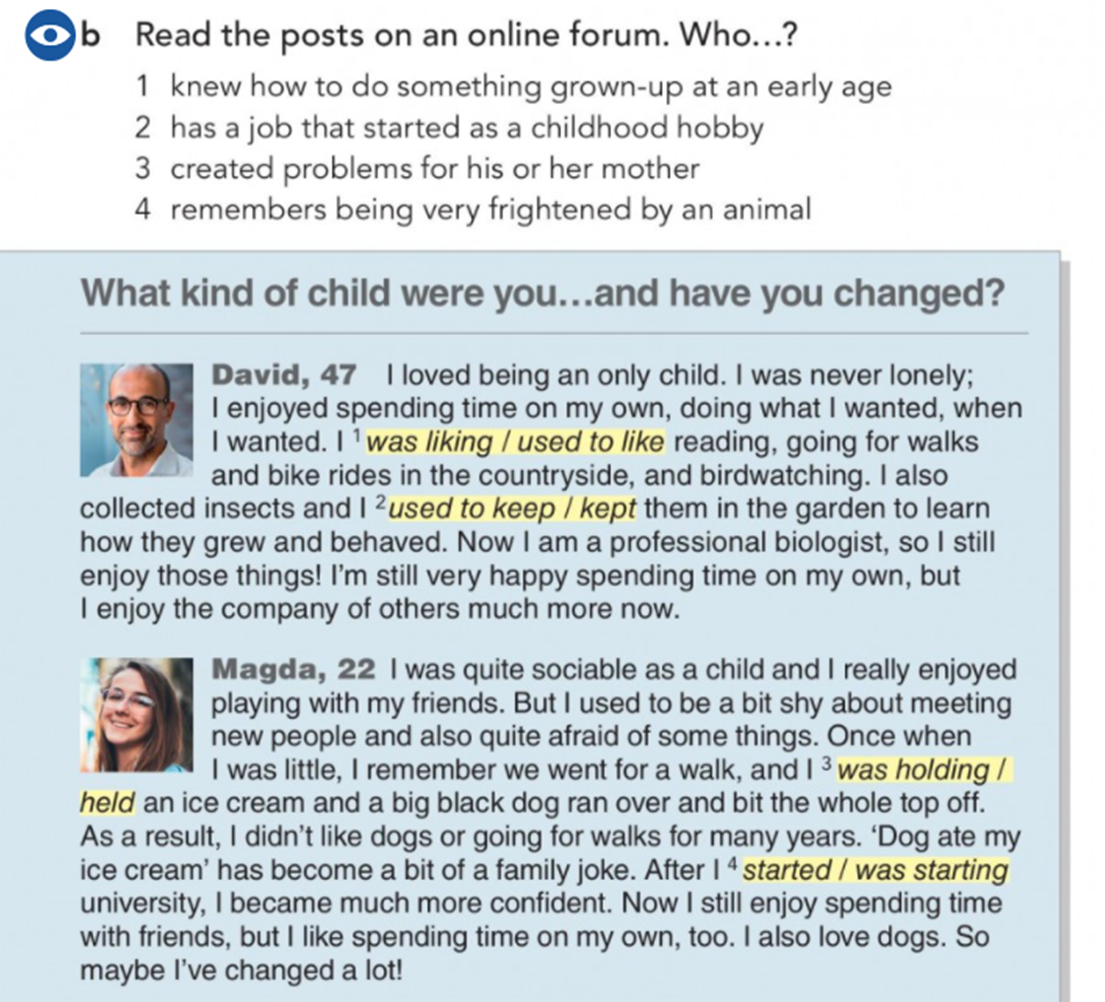 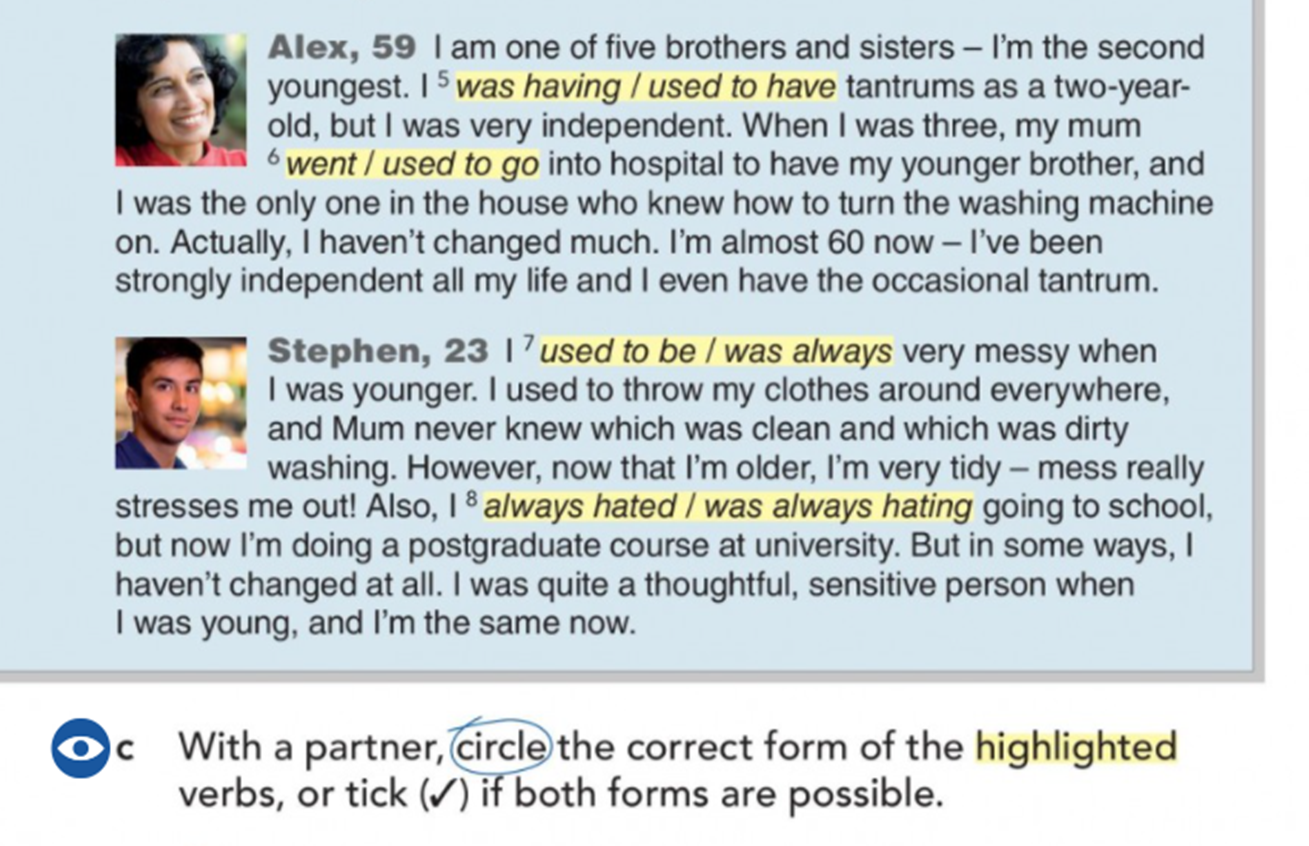 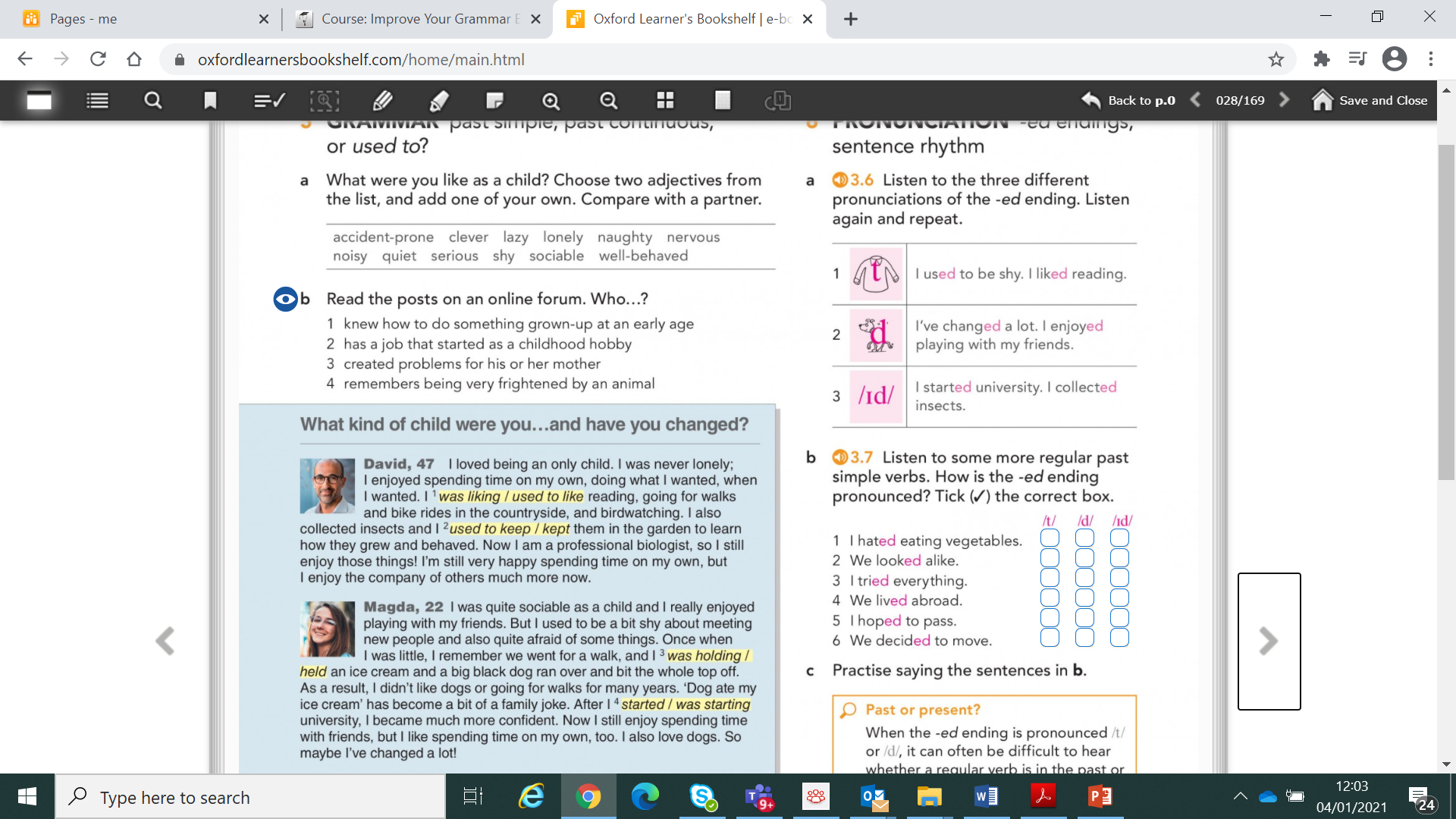 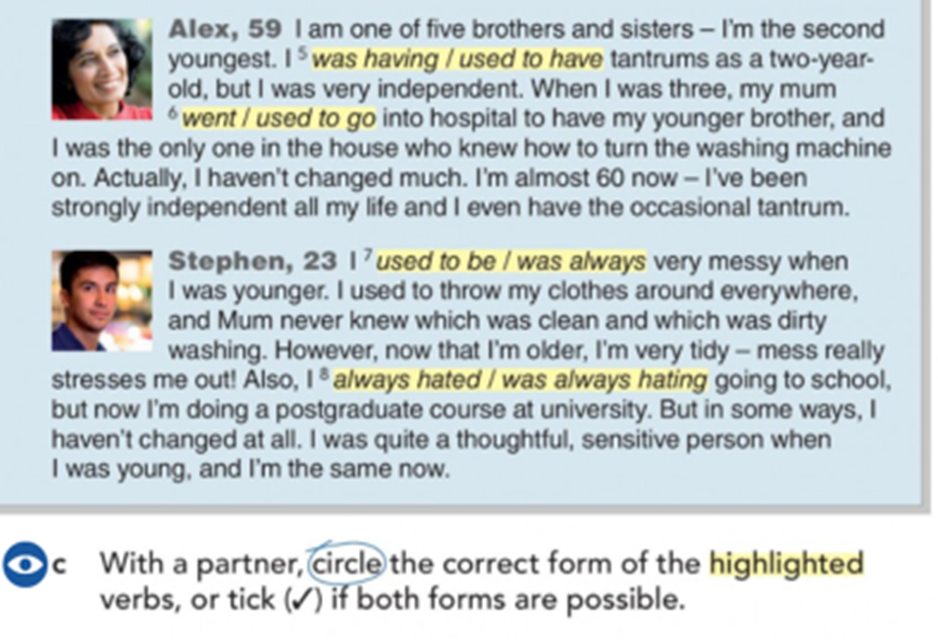 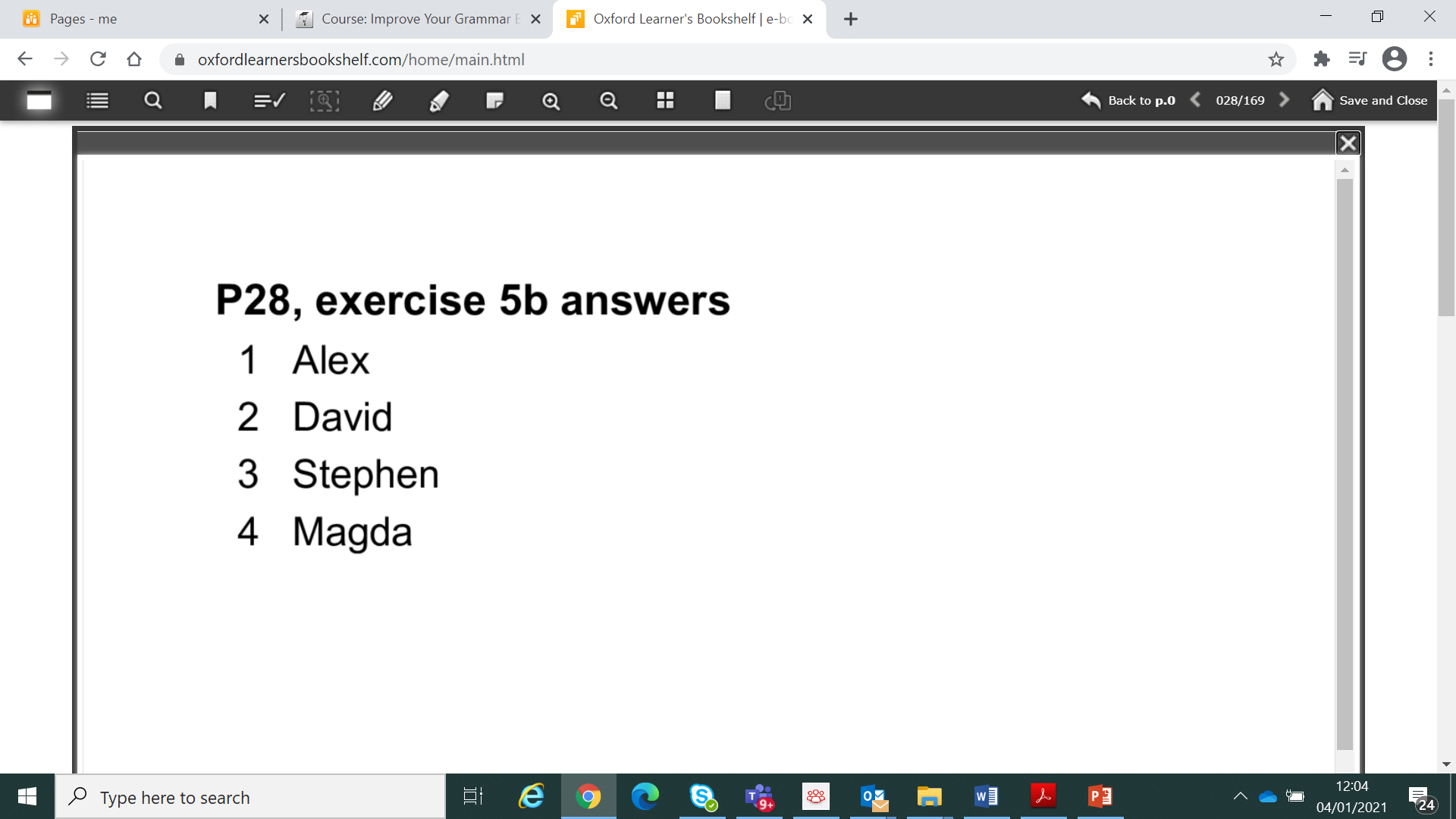 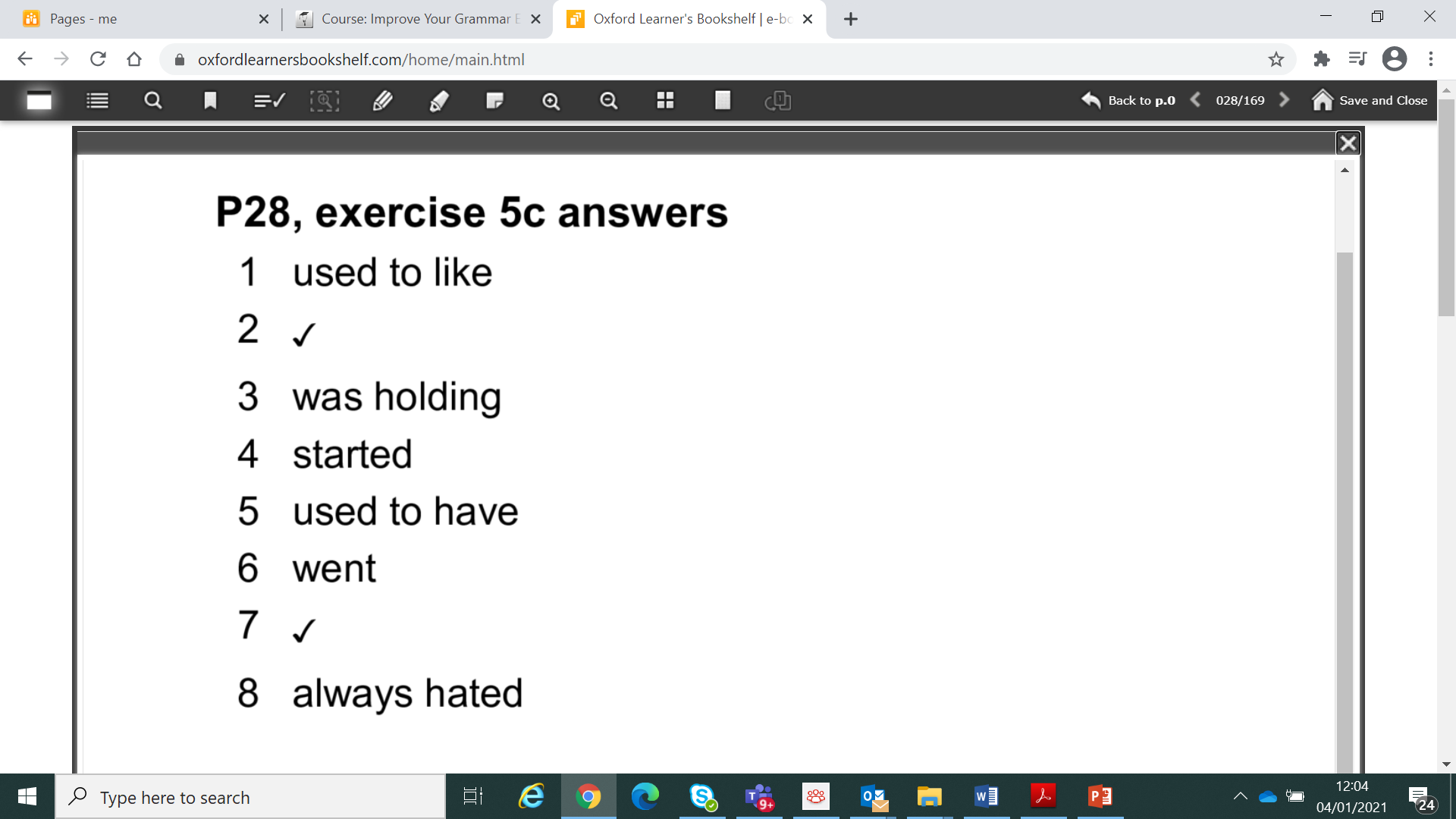 Grammar Bank
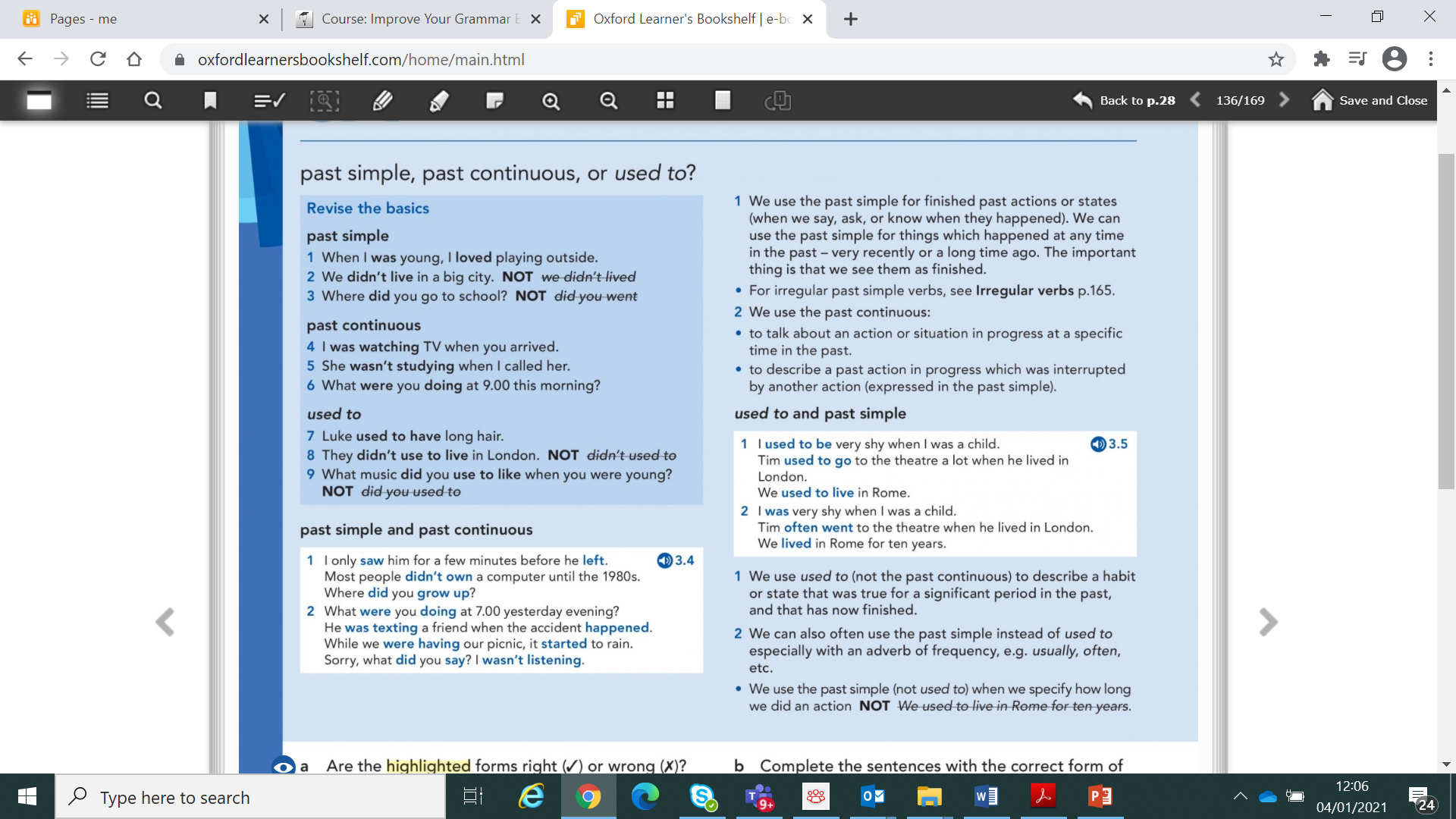 Kahoot
Go to kahoot.it and enter the game PIN
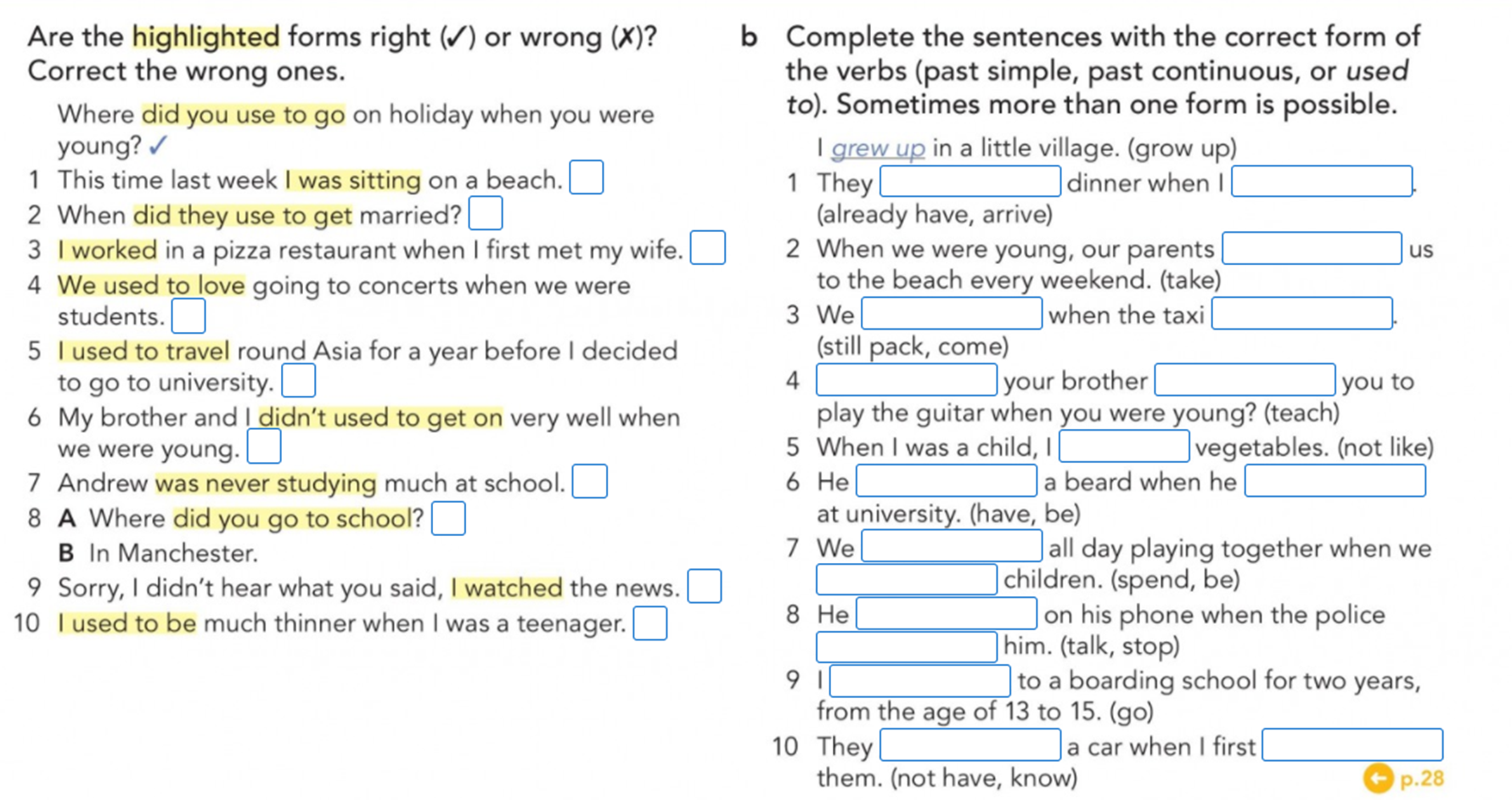 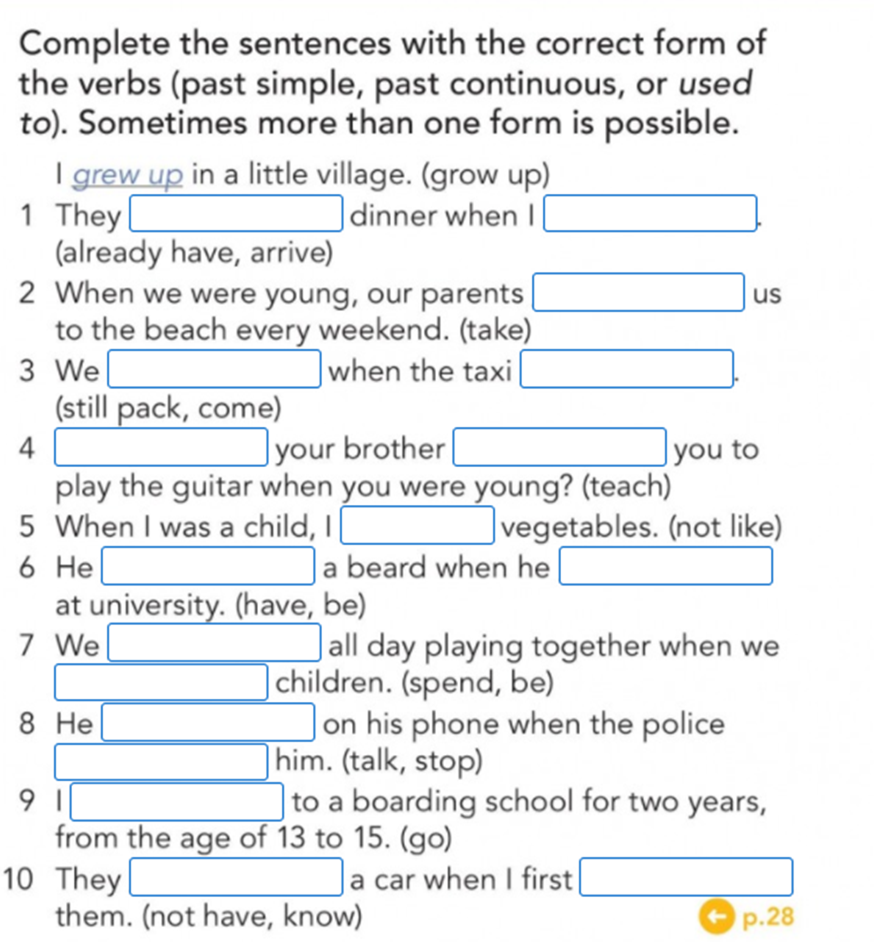 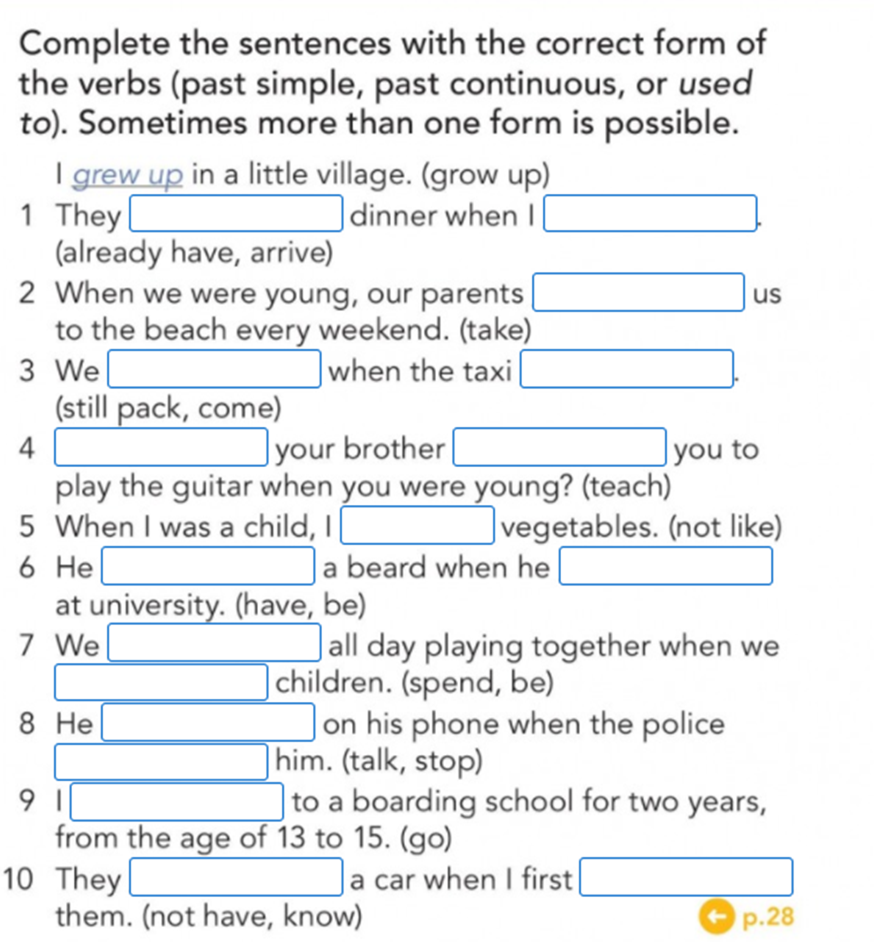 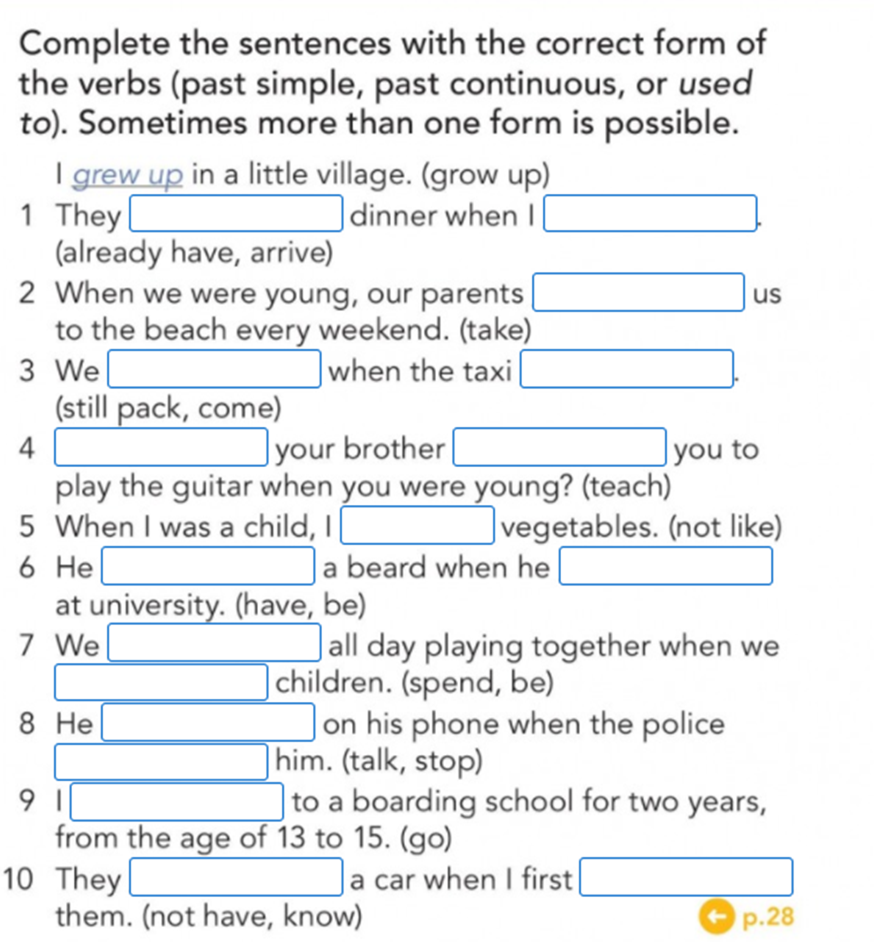 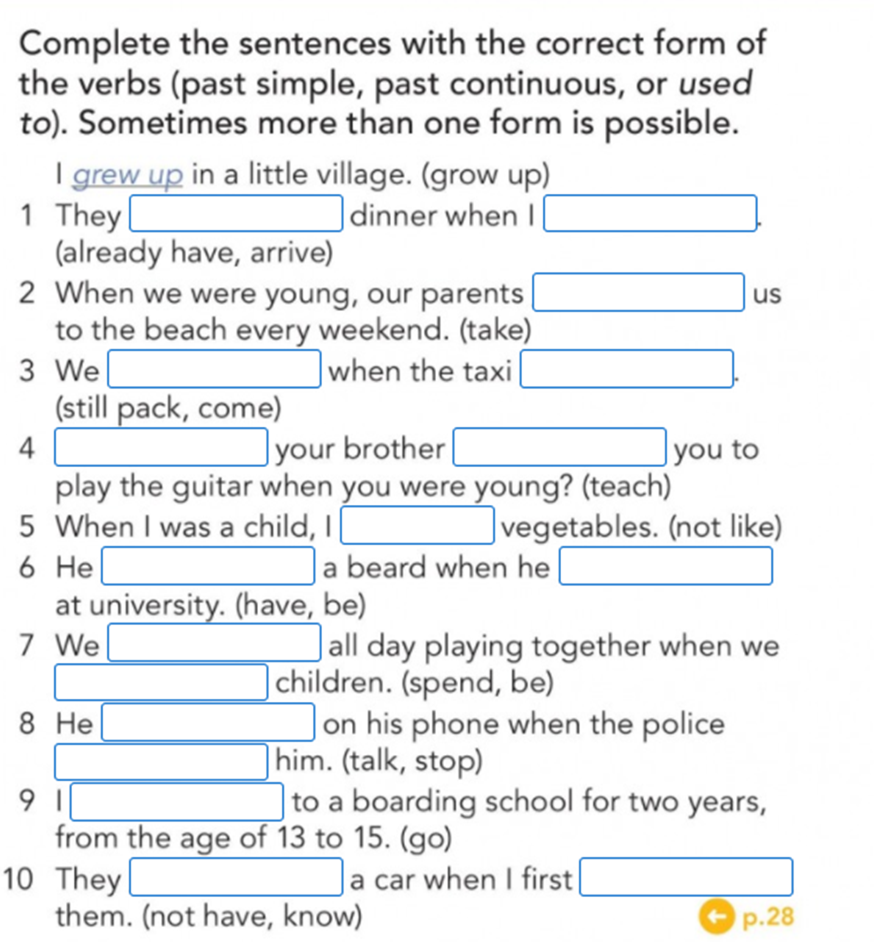 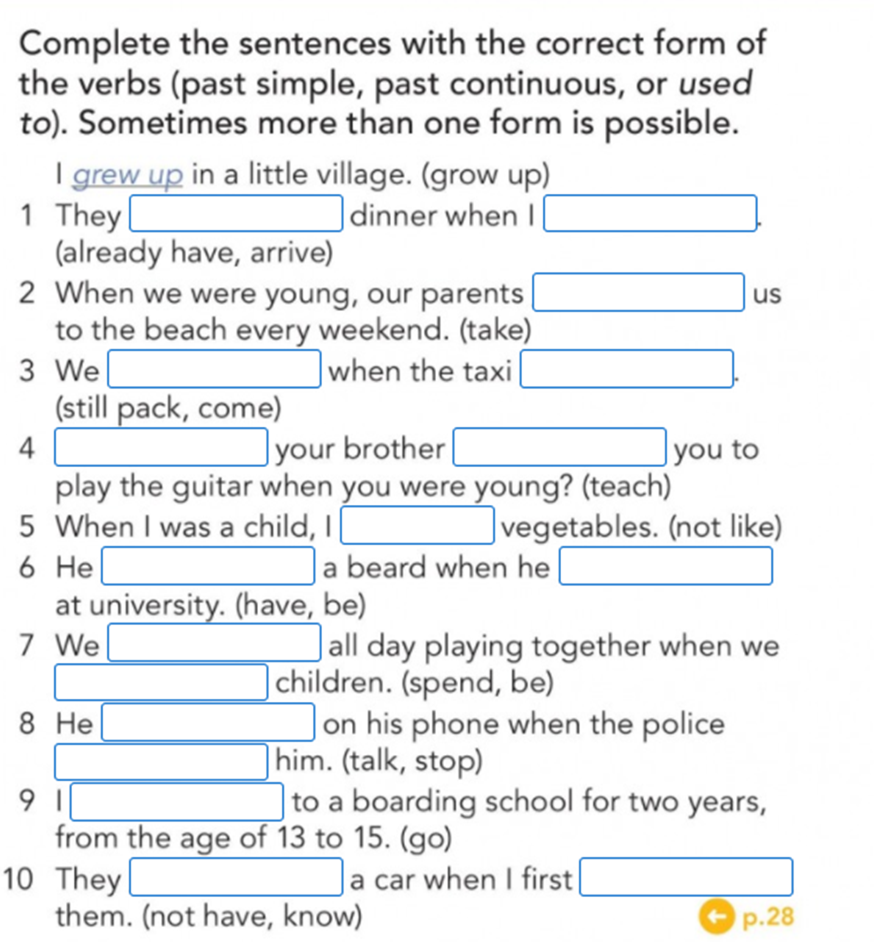 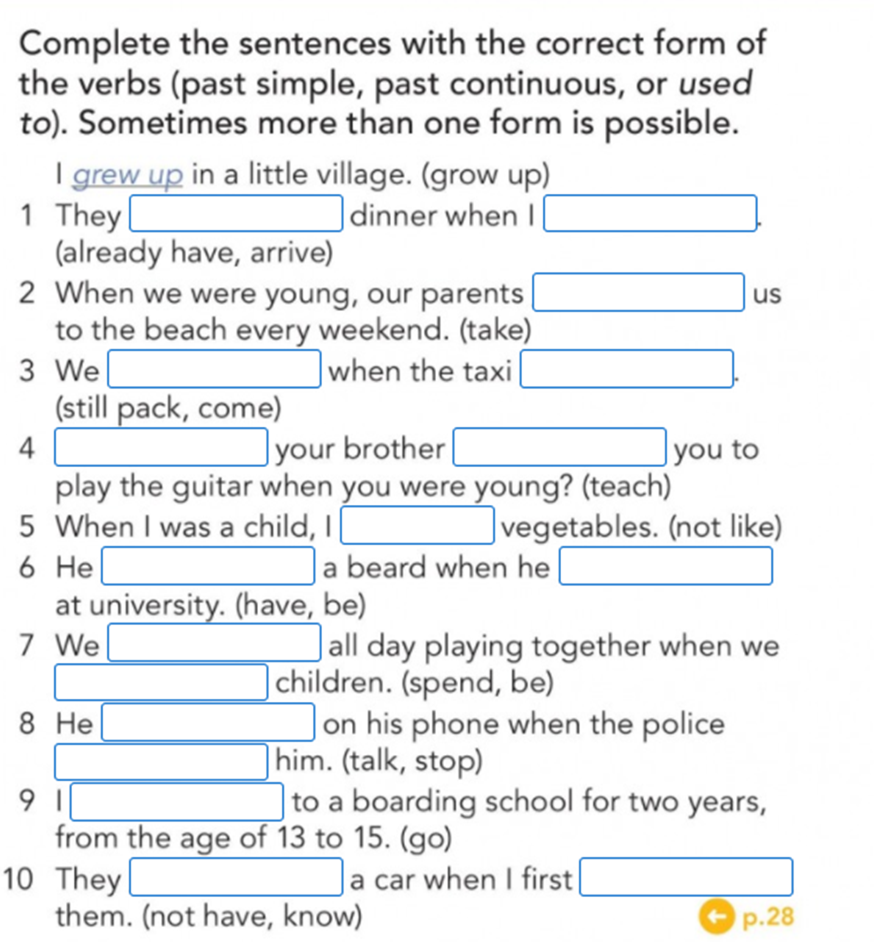 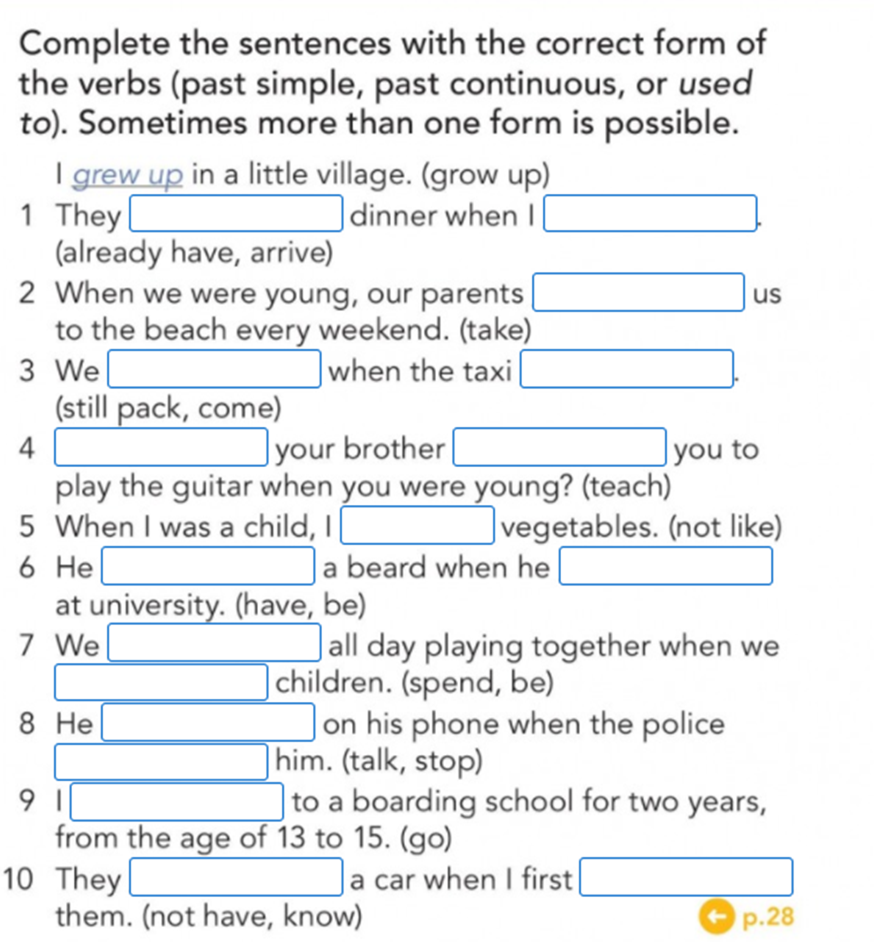 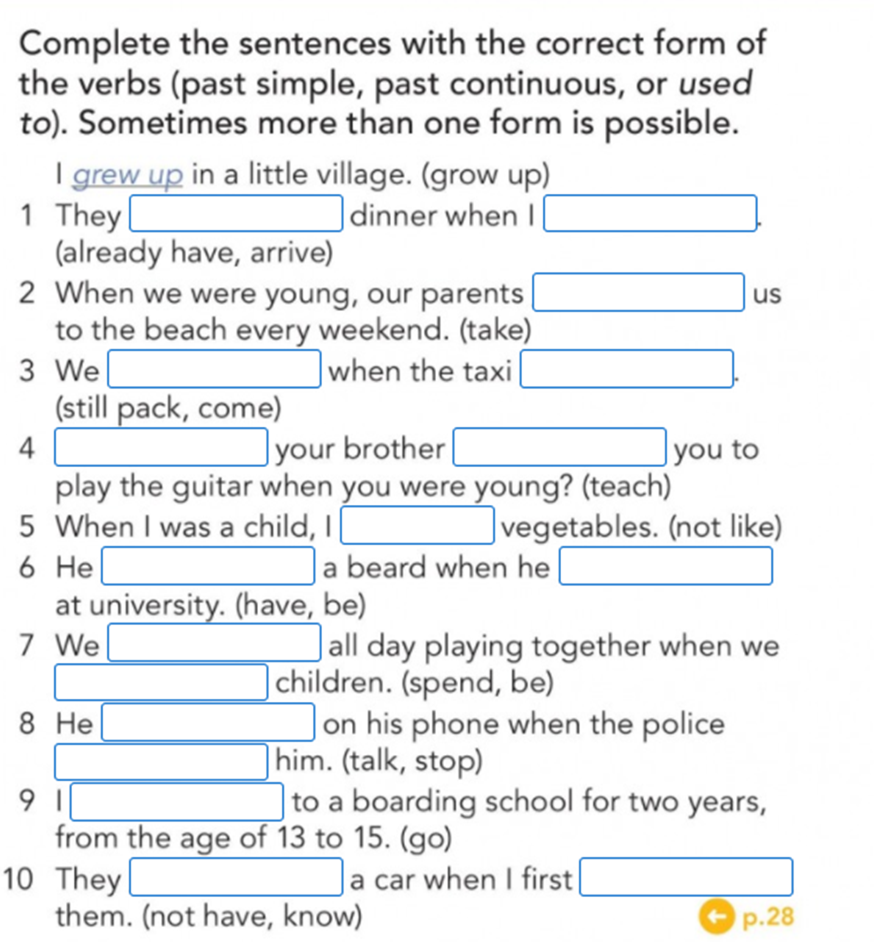 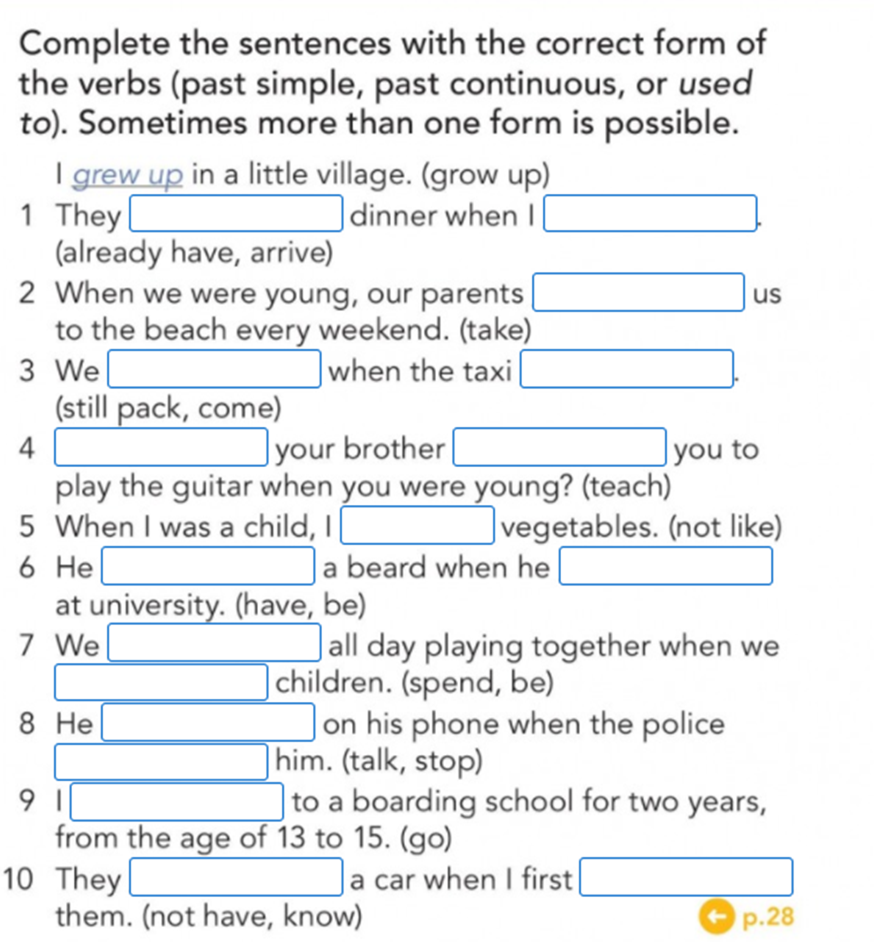 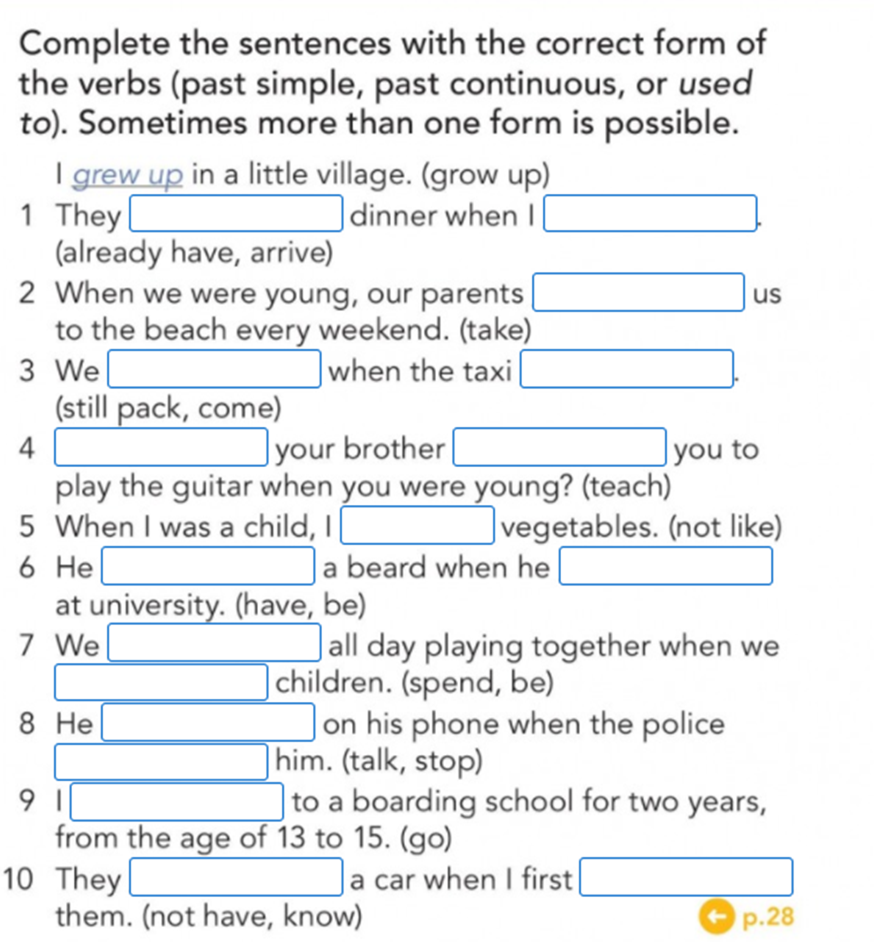 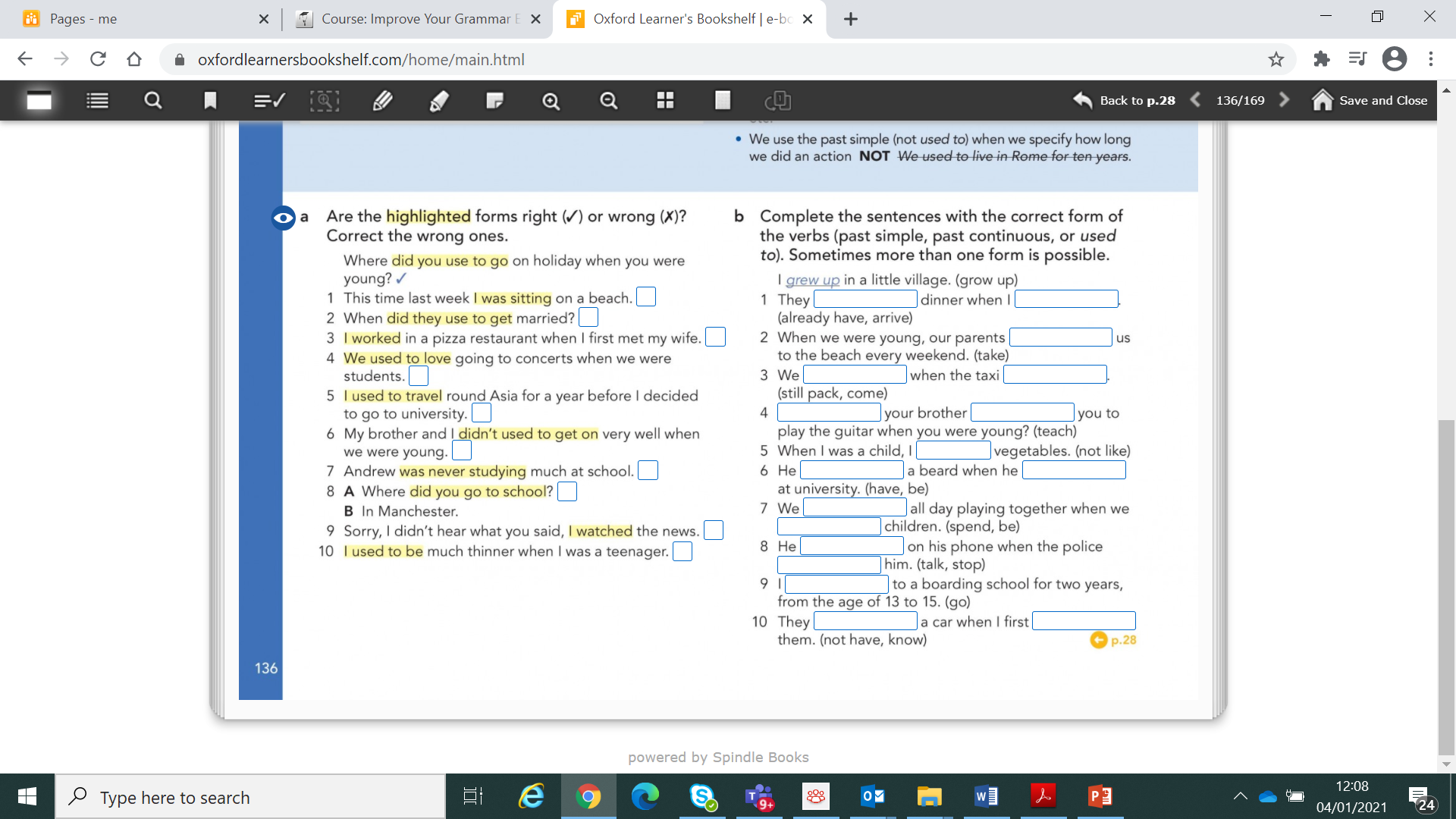 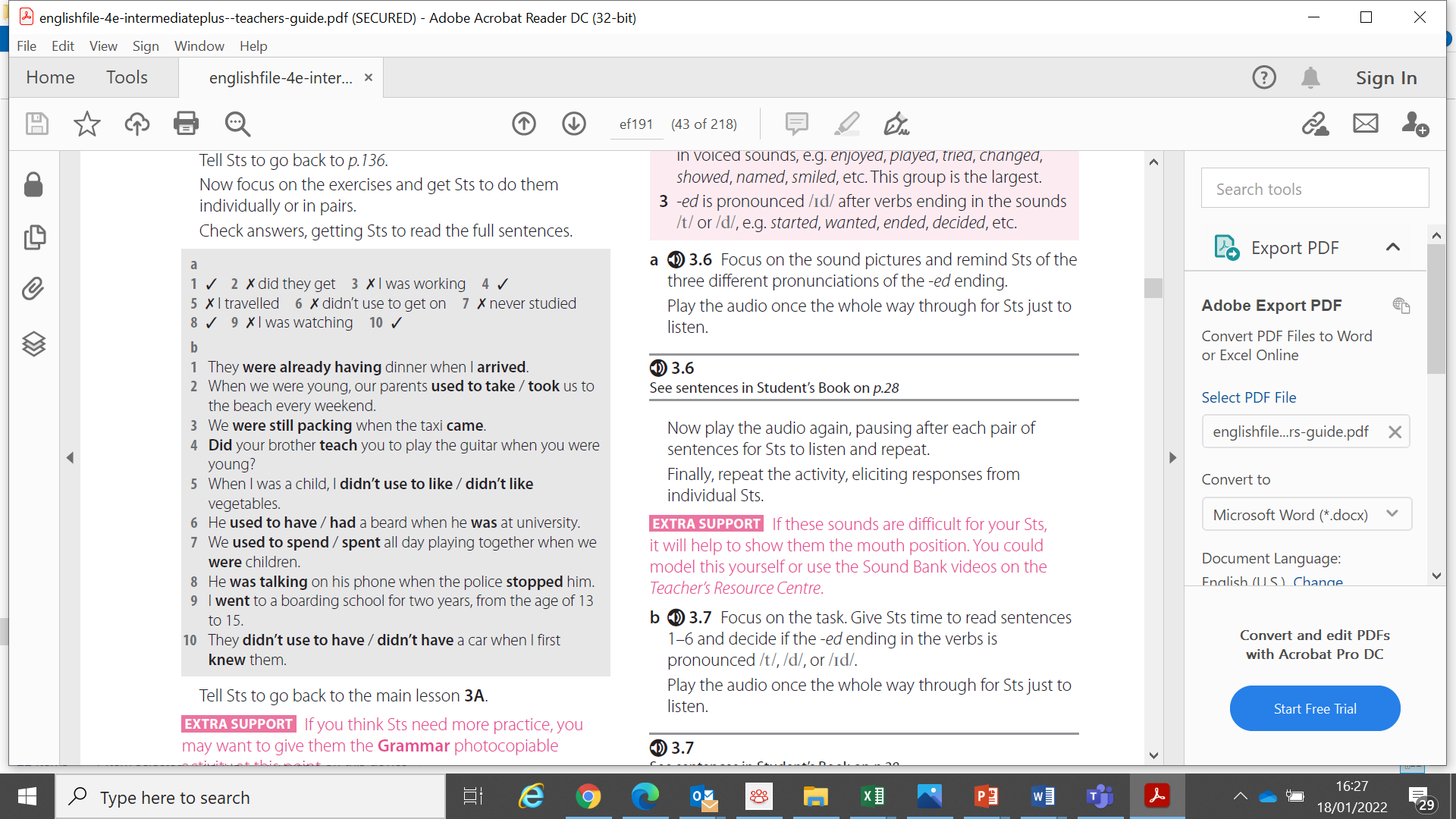